Head, Erez Israeli 2007
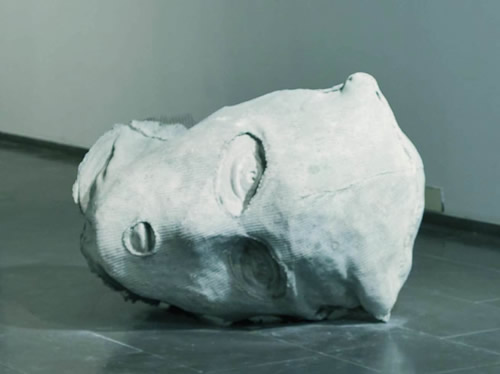 Quelques mots sur l'artiste
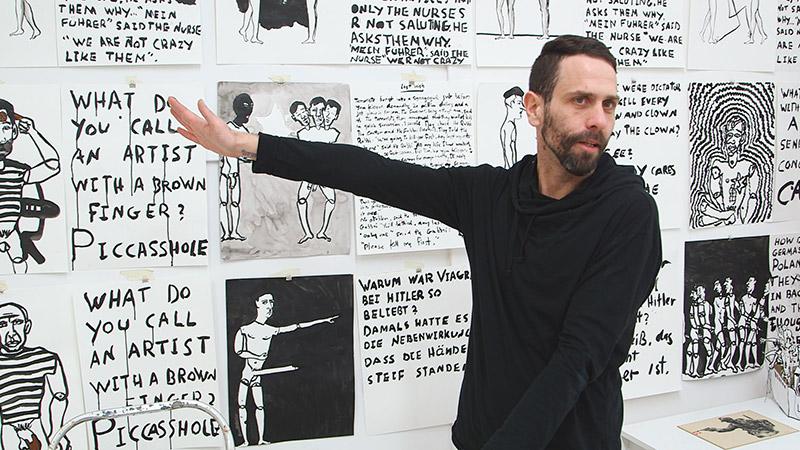 - né en 1974 à Beer Sheva, Israël

- spécialisé dans la sculpture et l'installation artistique

- expositions à Munich, Moscou, Berlin, Amsterdam, Rome...

- souhaite préserver l’identité d’Israël grâce à ses œuvres
Thèmes abordés dans ses œuvres :
• La guerre
• La liberté religieuse
• Le terrorisme
• Les tensions dans la société israélienne
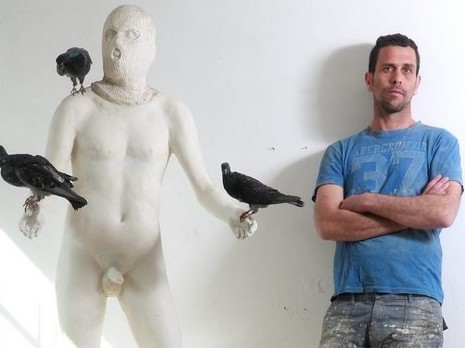 Lien avec Patrice Chéreau


Obsession de P. Chéreau pour les guerres et les massacres
La Reine Margot, Chéreau
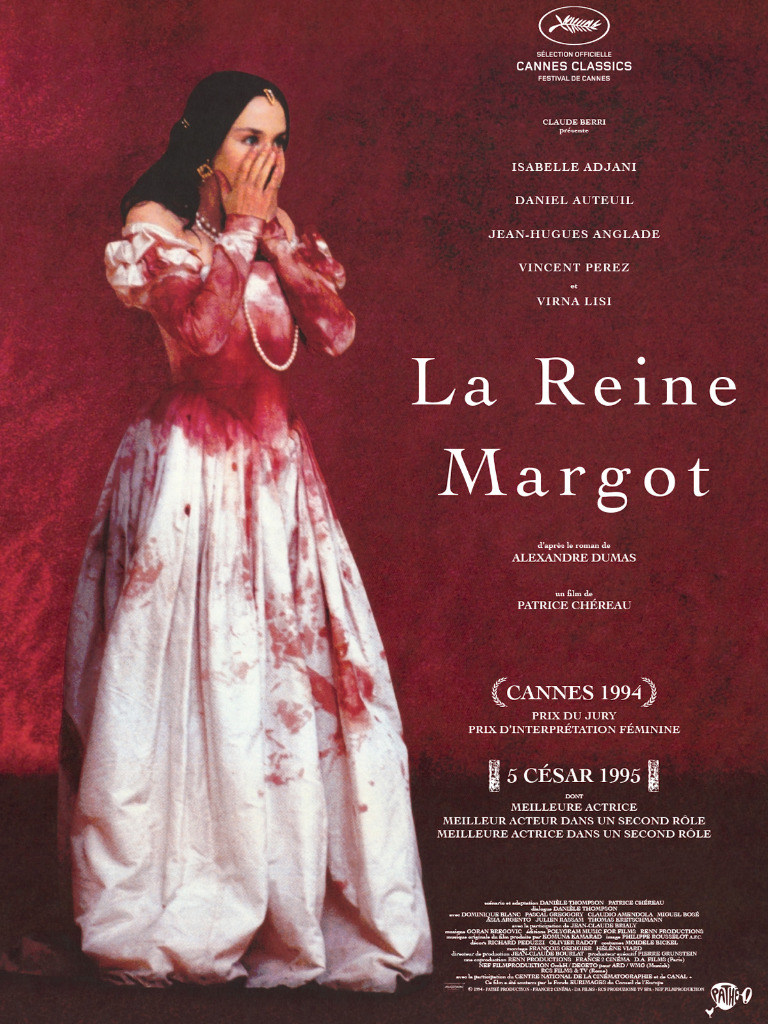 Se questionne beaucoup sur la guerre d’Algérie et le terrorisme

Travail important sur le corps et la mort
Le Radeau de la Méduse, Théodore Géricault
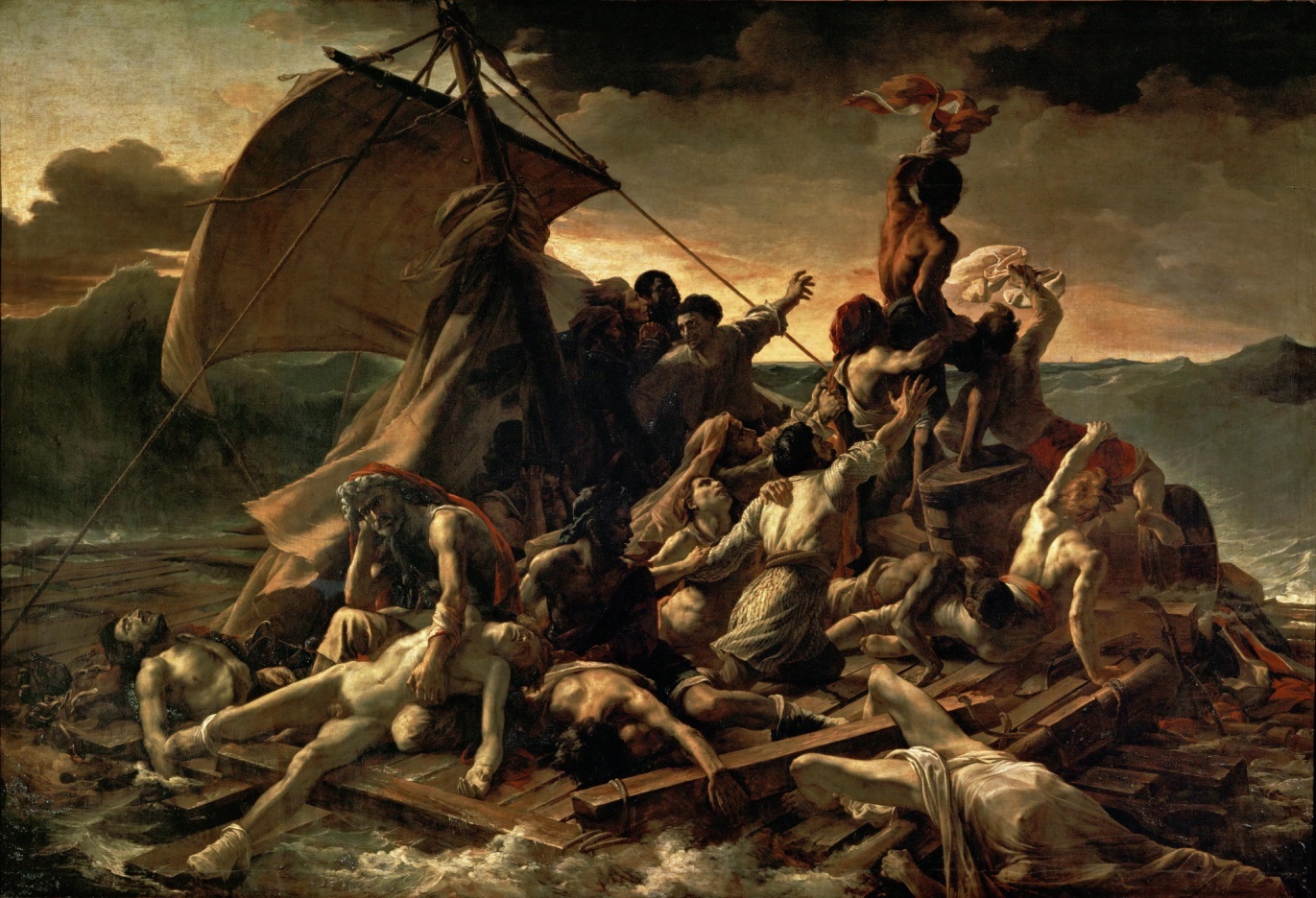 Etude de l'oeuvre
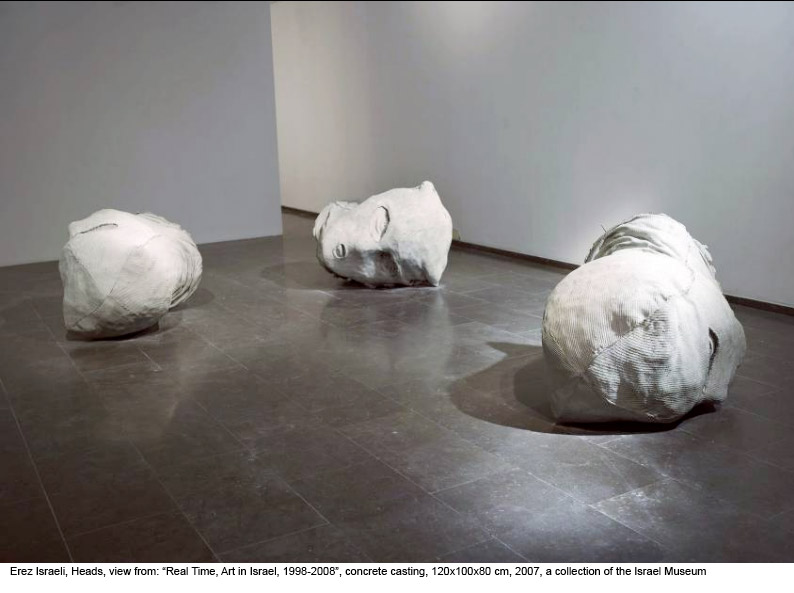 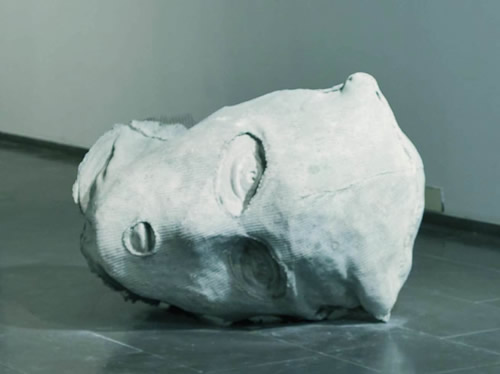 Têtes illustrant le terrorisme 

Suggère la décapitation

Aspect symbolique : Terrorisme caché dans la société 

Thème de la mort, de la terreur, des guerres de religions et d’un nationalisme extrême
Problématique 



Le terrorisme est-il une guerre ?
I – L’affranchissement des codes de la guerre
II – Une nouvelle forme de guerre qui pose le problème de la morale